Troubles de la motilité oculaire
DR LAZHAR DEGDEG
Hôpital militaire universitaire de Constantine
I / Introduction
Les troubles de la motilité oculaire  englobent :

les troubles paralytiques = adulte

les troubles fonctionnels = enfant
2/ Rappel Anatomique
Chaque œil est doté de trois paires de muscles.

 Ces six muscles travaillent ensemble pour faire tourner les yeux et pour les diriger dans la même direction.

 C’est principalement grâce à ces muscles oculaires que nous pouvons lire sans difficulté.

Le muscle releveur de la paupière supérieure .
3 / Rappel anatomophysiologique
Mouvements oculaires 
autour de 3 axes: vertical, horizontal, oblique

objectifs :

Changer d’image 
Saccades : Mouvements très rapides des yeux

Maintenir stable une image sur la macula
Poursuite oculaire : Mouvements lents des yeux

La convergence
Les saccades :Mouvements très rapides (20 à 40ms) permettant de positionner la fovéa sur le mot à lire
La convergence : permet de voir de prés
1. Oculomotricité extrinsèque
6 muscles commandés par 3 nerfs

Nerf moteur oculaire commun (III)
Muscle Droit interne
Muscle Droit supérieur
Muscle Droit inférieur
Muscle Petit oblique 
Muscle Releveur de la paupière

Nerf pathétique (IV)
Muscle Grand oblique

Nerf moteur oculaire externe (VI)
Muscle Droit externe
antagonistes  homolatéraux :

les synergiques  opposés:
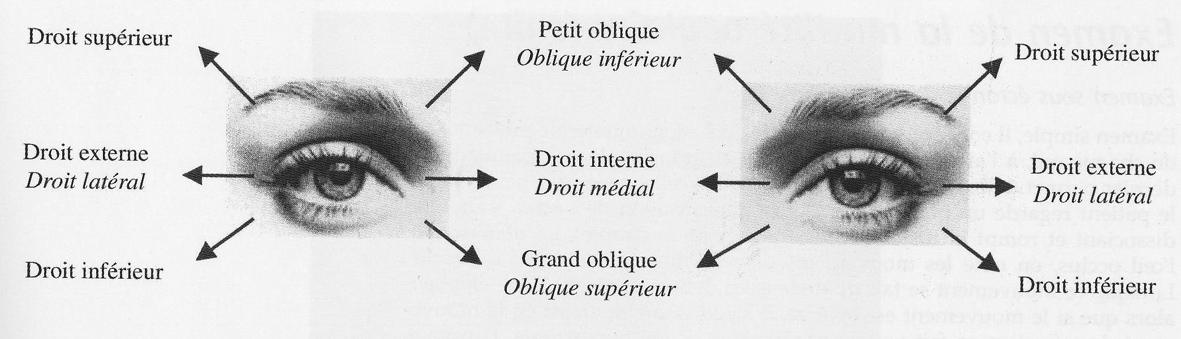 lois  des mouvements  oculaires :

      SHERRINGTON: couple d’antagoniste, quand muscle se contracte l’autre se relâche.

      HERING: dans les mouvement binoculaire, l’influx nerveux est envoyé en quantité équivalente aux muscles qui  effectuent le même mouvement
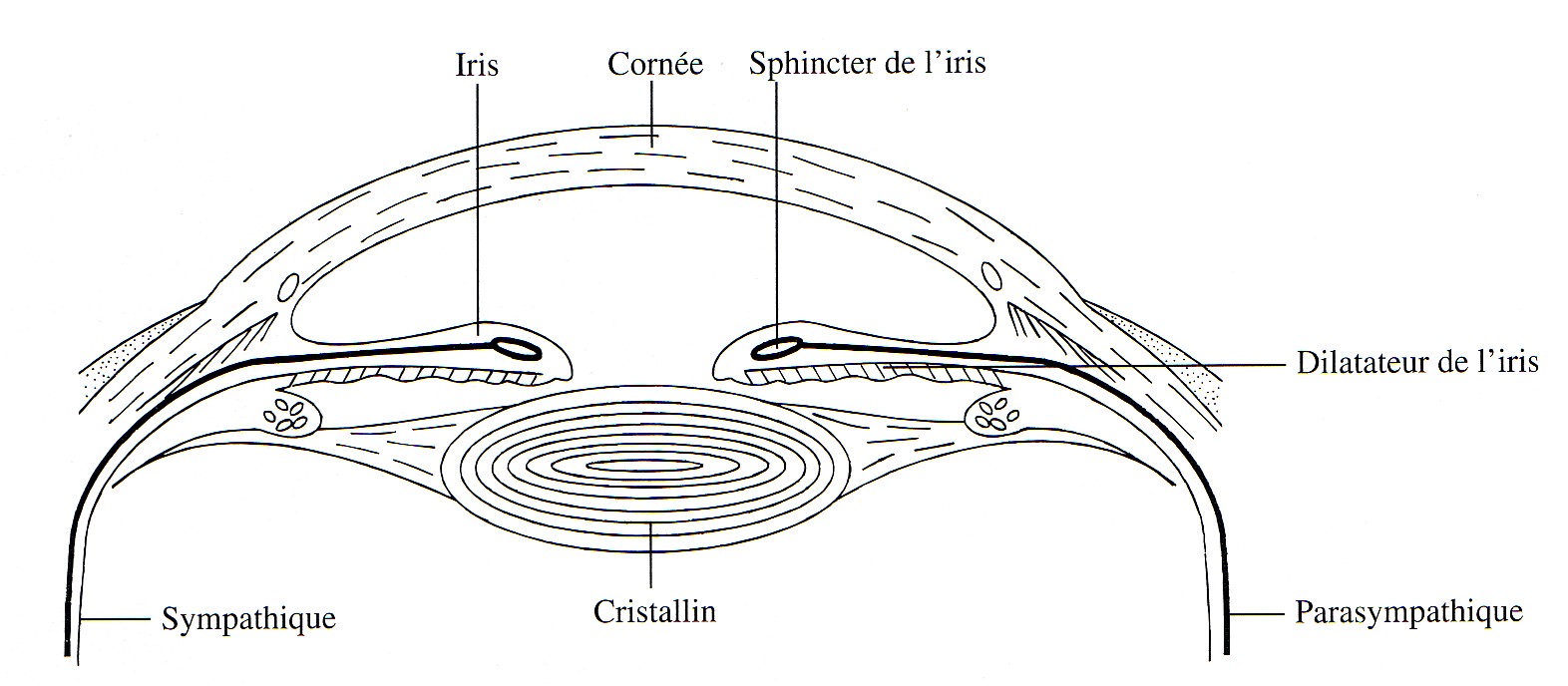 Dilatateur de l’iris
Sphincter de l’iris
PARA SYMPATHIQUE
SYMPATHIQUE
2. Oculomotricité intrinsèque
4 / clinique
Diplopie= perception visuelle double d’un objet unique

Diplopie monoculaire: cause OPH (iridectomie) 

Diplopie binoculaire: paralysie oculomotrice (noyaux, nerfs, muscles oculomoteurs) et les strabismes
Clinique 1: les TMO ORGANIQUES
Les paralysie oculomotrices

 Signes fonctionnels

diplopie: la sensation de voir double  

fausse orientation: une appréciation erronée de la situation des objets dans l’espace

strabisme
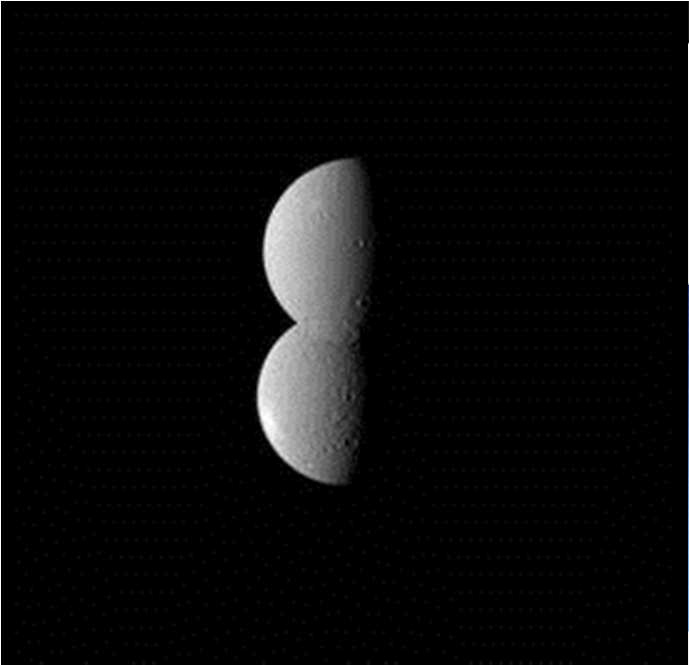 2/ signes objectifs

Attitude vicieuse de la tête

Déviation oculaire

Limitation d’excursion des mouvements du globe dans la champ d’action du muscle paralysé
Paralysie du III : Complète, elle donne lieu à :

Un ptosis
Une diplopie verticale ou oblique

Un strabisme divergent
L’impossibilité de déplacer l’œil en dedans, en haut et en bas
Une mydriase /paralysie de l’accommodation.
La paralysie est souvent incomplète donnant lieu soit à une atteinte extrinsèque partielle soit à une atteinte intrinsèque isolée.
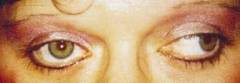 Atteinte du III  (RPS)
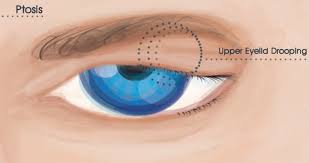 Etiologies  des  paralysie  oculomotrices
POM  CONGÉNITALES

POM TRAUMATIQUES : traumatisme crânien, traumatismes orbitaires 

AFFECTION DE  L’ORBITE  ET AFFECTION  DE  VOISINAGES:
- inflammation aigue
- Tumeurs de l’apex orbitaires
- Tumeurs de la sphère ORL par atteinte du sinus caverneux
maladies infectieuses générales et intoxications:

typhoïde, scarlatine 

Zona ophtalmique

Intoxication au plomb

- Diabète , avitaminose
maladies de système nerveux :
    - HIC
    - SEP, syphilis nerveuse
    - Syndrome vasculaire : AVC hemorragique

 migraine ophtalmique

 paralysie myogène ,: myasthénie, myosite orbitaire
TRT des paralysie oculomotrice
Etiologique

Orthoptique

Chirurgical: au stade des séquelles
Paralysie du VI 
œil droit
Clinique 2 : les TMO fonctionnels
Les strabismes

4 a 5 % de la population générale

58%  présente une amblyopie

         a: Strabismes convergents: esotropie

         b: Strabismes divergents: exotropie
Strabismes convergents: esotropie
1/ esotropies accommodatives pures

 âge 2 a 3 ans ( accommodation )

 Hypermétropie non corrigée
strabisme  OG
strabisme OD accommodatif
2/ Esotropies non accommodatives

Généralement congénitales

Ne sont pas en rapport avec hypermétropie

La correction ne corrige pas la déviation

Mouvais pronostic car la vision binoculaire n’est pas élaboré
RESECTION DU DROIT EXTERNE  ET
RECUL DROIT INTERNE  
DANS UNE ESOTROPIE OD
Le strabisme divergent ou exotropie
Moins fréquentes que les esotropie

Age 7 a 8 ans

Intermittente permettent une vision binoculaire normale

Elles sont de meilleurs pronostic
a/Exotropies accomodatives :

C’est le strabisme divergent de la myopie ou de l’insuffisance de convergence

Chez le myope l’accommodation est perturbée , ainsi que la convergence

 La correction optique corrige l’ exotropie

b/Exotropies secondaires: évolution naturelle d’une amblyopie
avant
après
remarque
Strabismes verticaux
Primaire : par hyper-action des muscles obliques « les strabismes congénitaux »
Secondaire : a un élément horizontale « phase tardive »
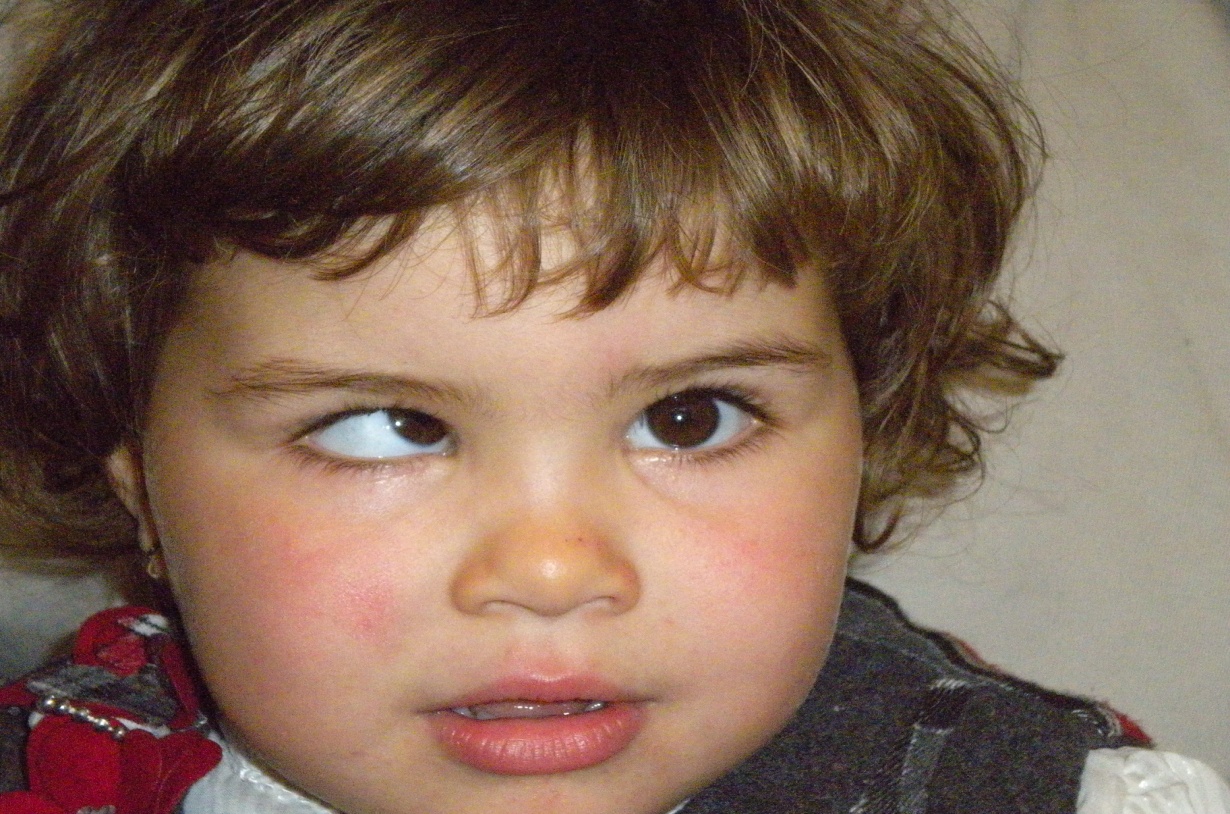 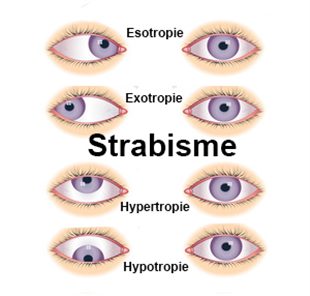 TRT du strabisme fonctionnel
TRT de l’amblyopie +++++++++

a/ TRT de l’élément sensoriel

TRT optique de l’ametropie
TRT orthoptique

b/TRT l’element moteur
MERCI